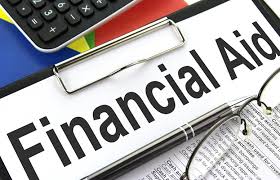 101
Presented by: Whitney Asher
Assistant Director of Financial Aid
Our Goals for Today…
Have Fun!
Review various forms of financial aid
Share information regarding Barton’s available scholarships
Overview of the Free Application for Federal Financial Aid (FAFSA)
What to expect once the FAFSA is completed
Time for Q & A
Before we get started:
to: 37607Text: whitneyasher038
Getting To Know You
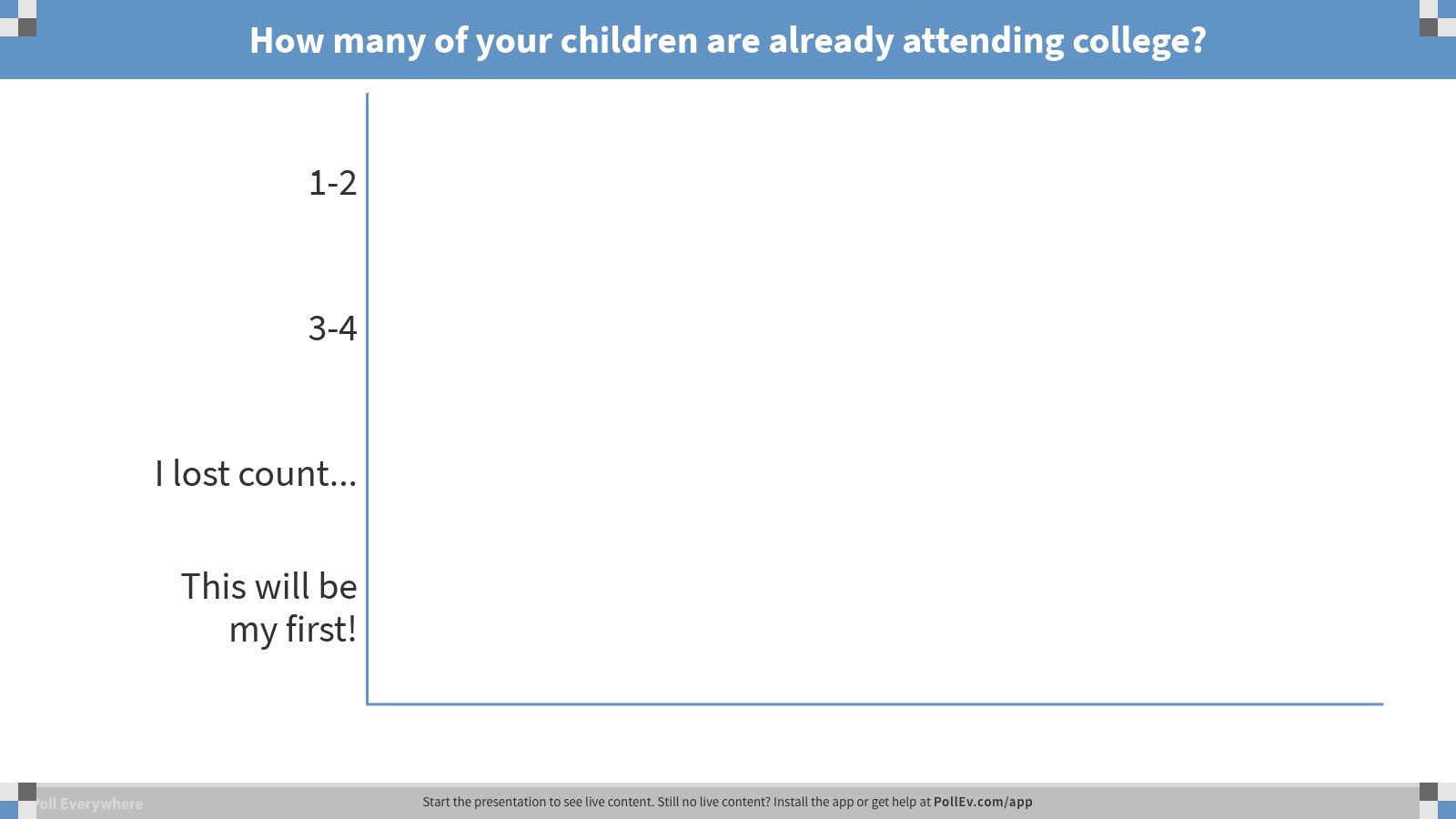 [Speaker Notes: Poll Title: How many of your children are already attending college?
https://www.polleverywhere.com/multiple_choice_polls/d6oiBdcxk9UsxFO]
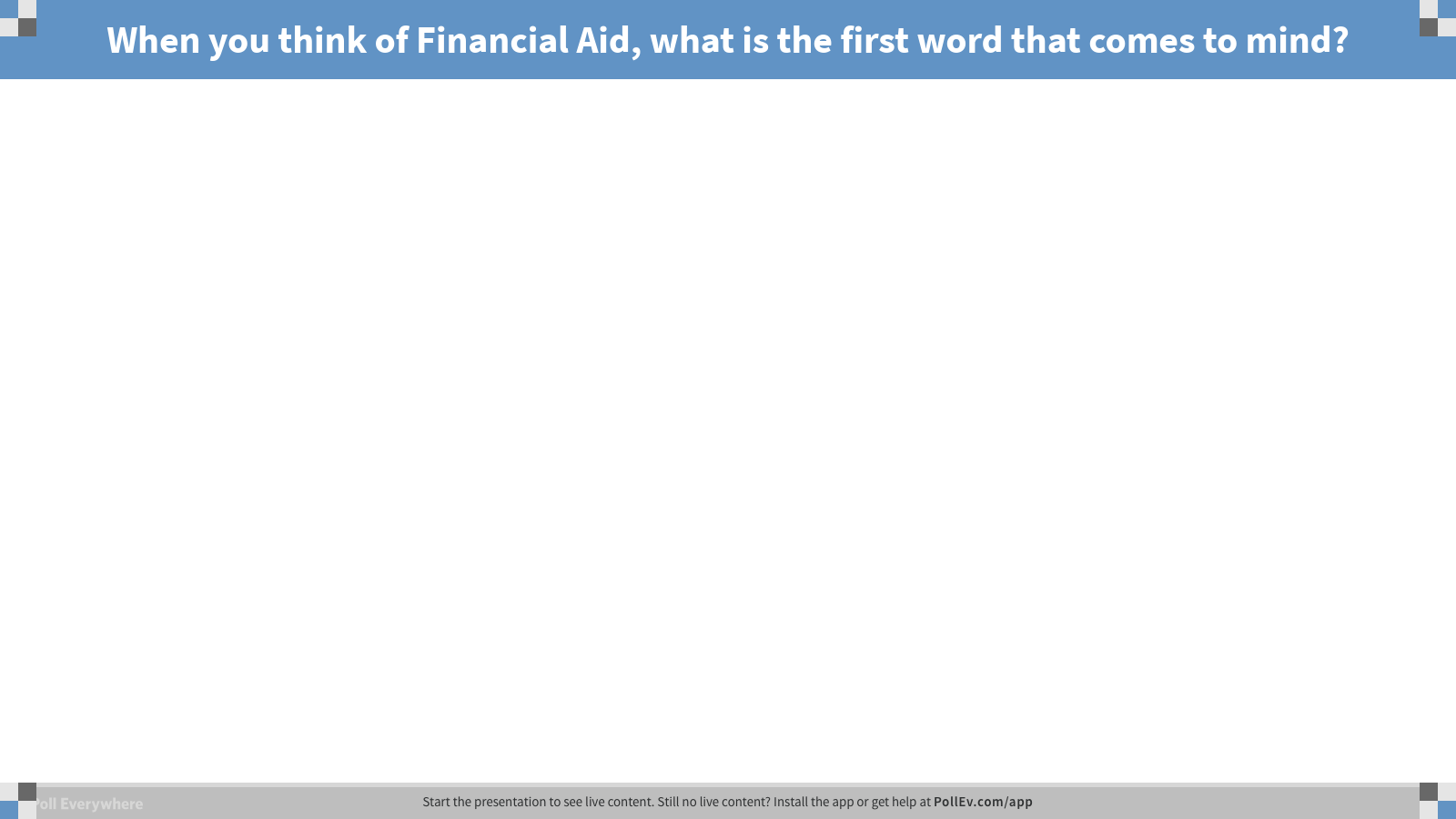 [Speaker Notes: Poll Title: When you think of Financial Aid, what is the first word that comes to mind?
https://www.polleverywhere.com/free_text_polls/WycahXrMfD3Wgc6]
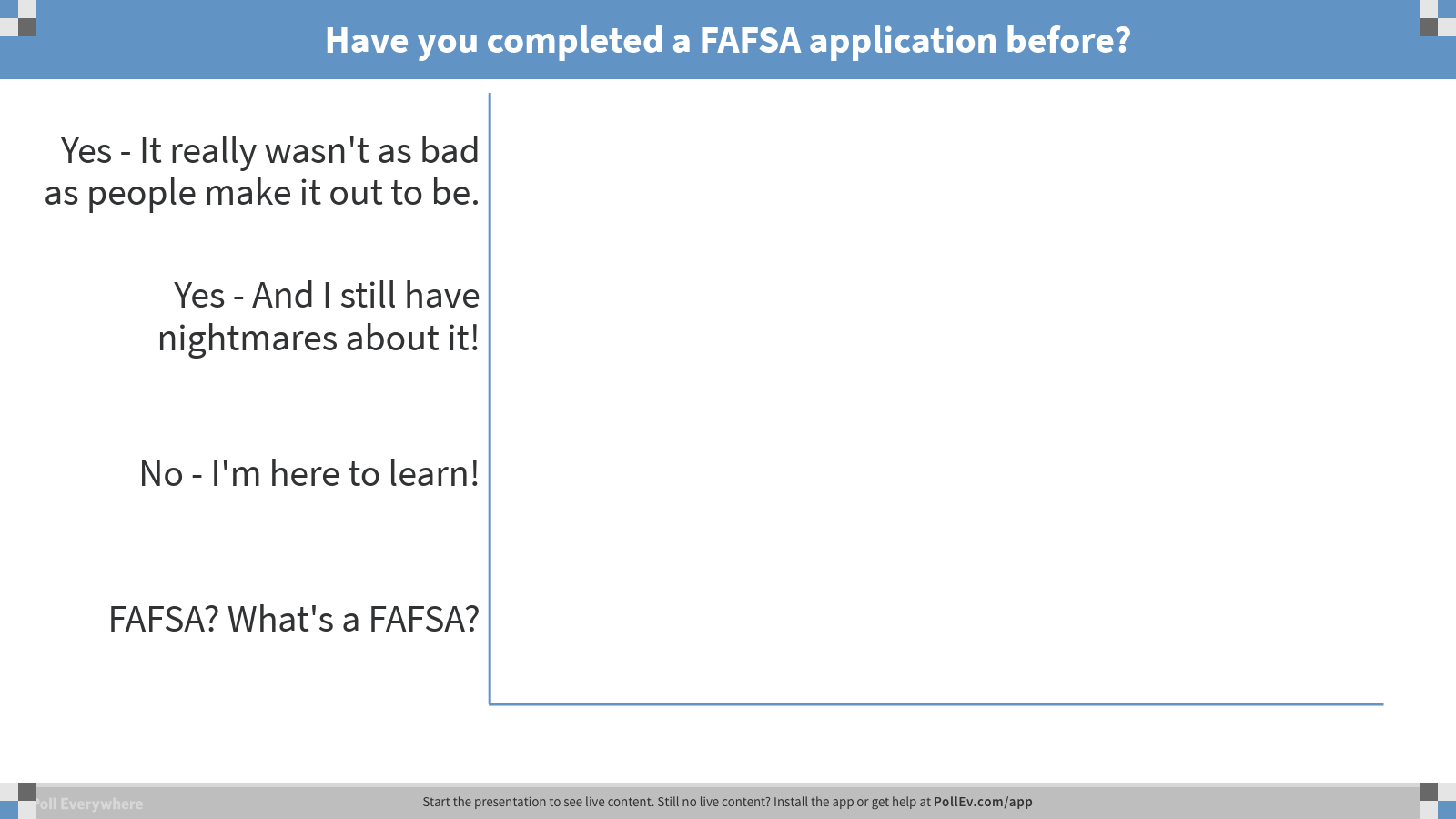 [Speaker Notes: Poll Title: Have you completed a FAFSA application before?
https://www.polleverywhere.com/multiple_choice_polls/xLY0FSi5vjikmoh]
Types of “Financial Aid”
Financial aid has Many forms…
Federal Financial Aid (FAFSA)
Federal Pell Grants
Federal Supplemental Educational Opportunity Grant (SEOG)
Federal Student Loans
Federal Work Study

Scholarships
Institutional Scholarships (From Barton)
Community Scholarships (Businesses, Churches, Foundations, etc)
State Scholarships
Scholarship Searches
Financial aid has Many forms…
Loans
Federal Direct Loans (Students)
Federal PLUS Loans (Parents)
Alternative (Private) Student Loans

Campus Employment (Work-Study Jobs)
Federal Work Study (FAFSA)
Barton Campus Employment
Financial Aid Has Many Forms…
Grant/Scholarship Aid – Money that the student does not have to repay.
Self-Help Aid – Money that the student agrees to repay such as student loans or money that the student must work for such as work-study funds.
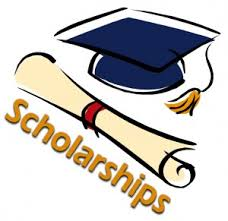 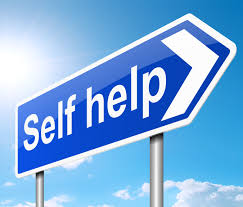 Scholarships
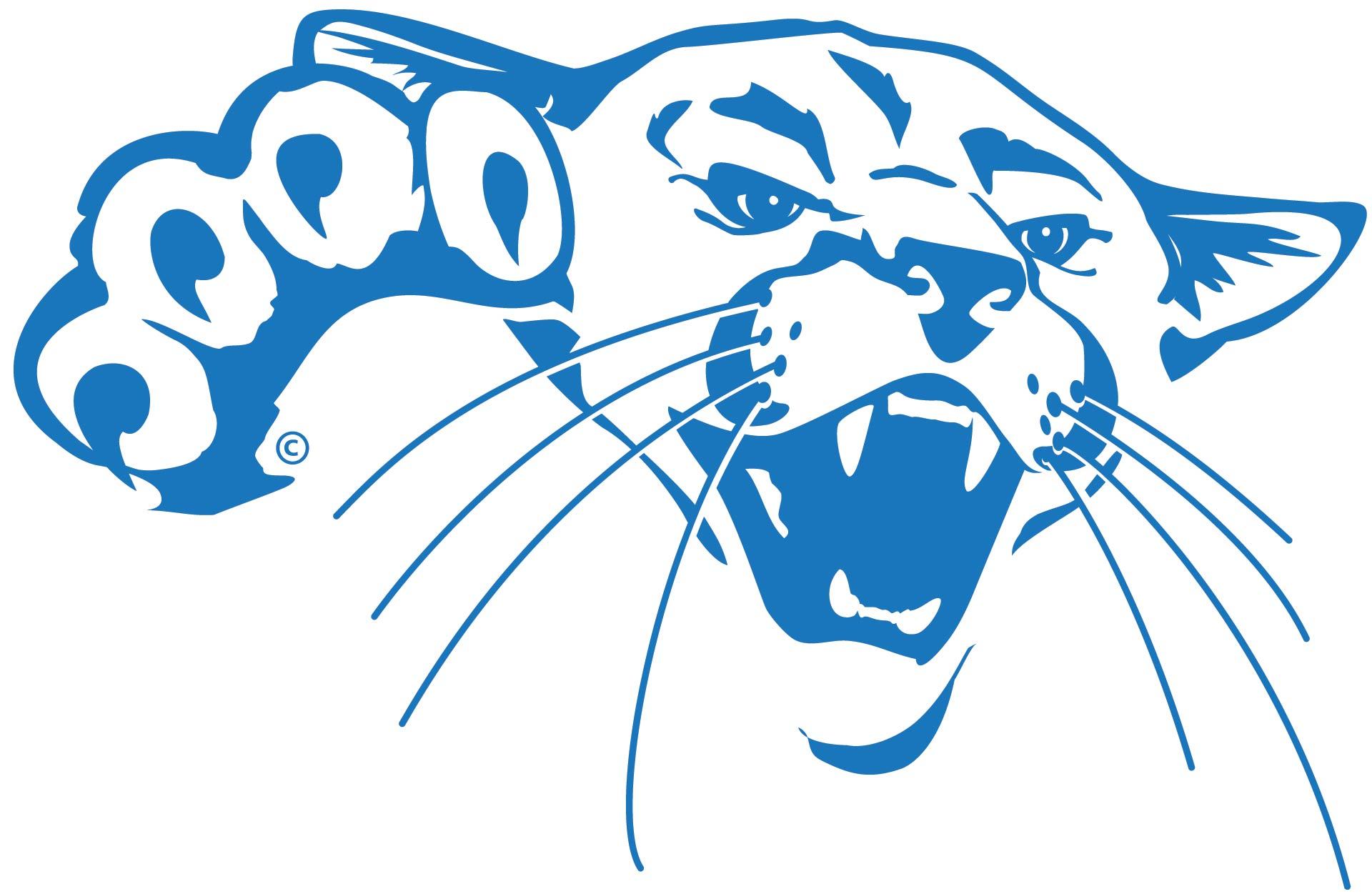 Academic Scholarships
Barton Bound Scholarships – Awarded to first time college students who graduated the previous academic year.
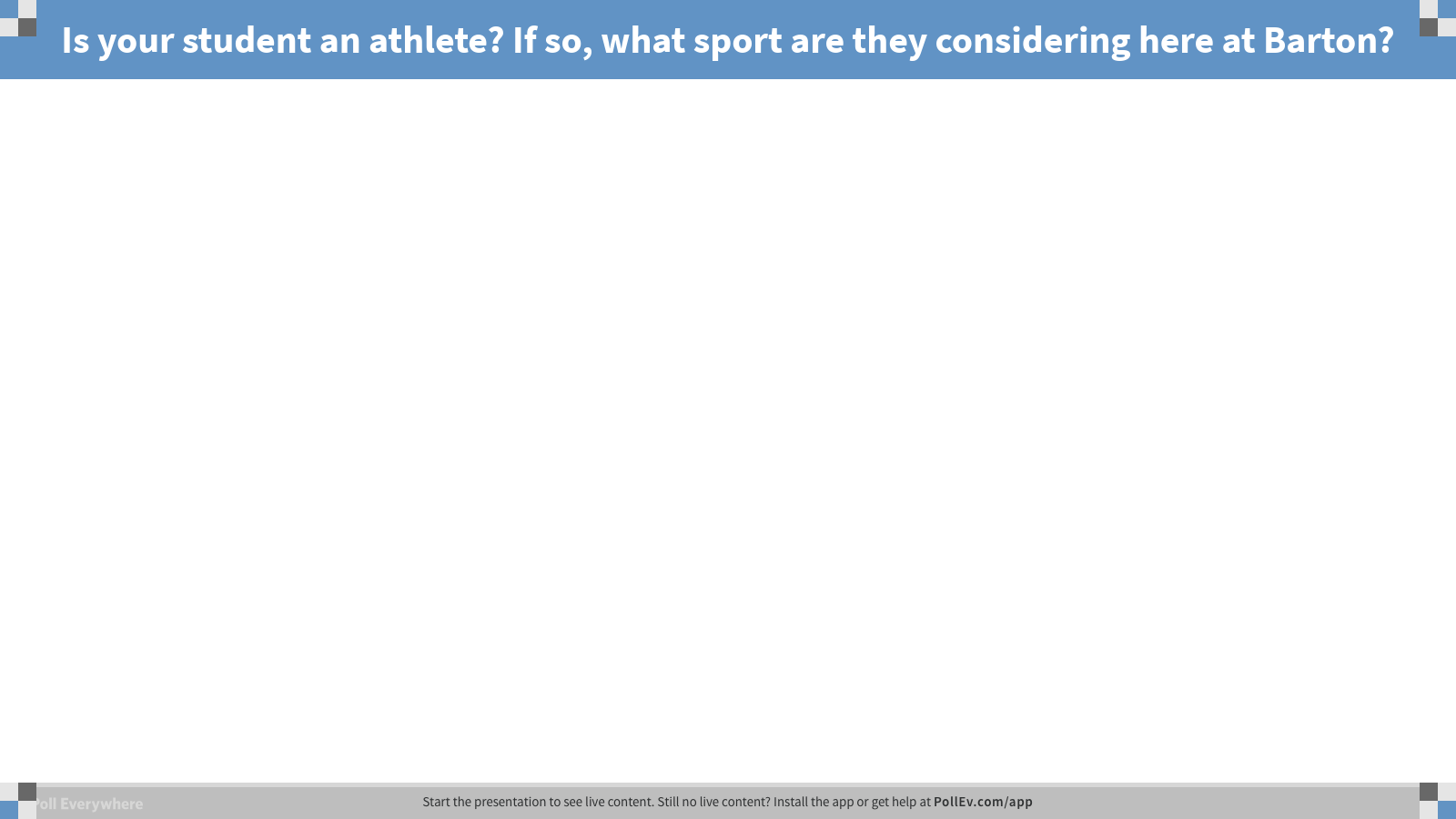 [Speaker Notes: Poll Title: Is your student an athlete? If so, what sport are they considering here at Barton?
https://www.polleverywhere.com/free_text_polls/A9iVUgWXw37MM0L]
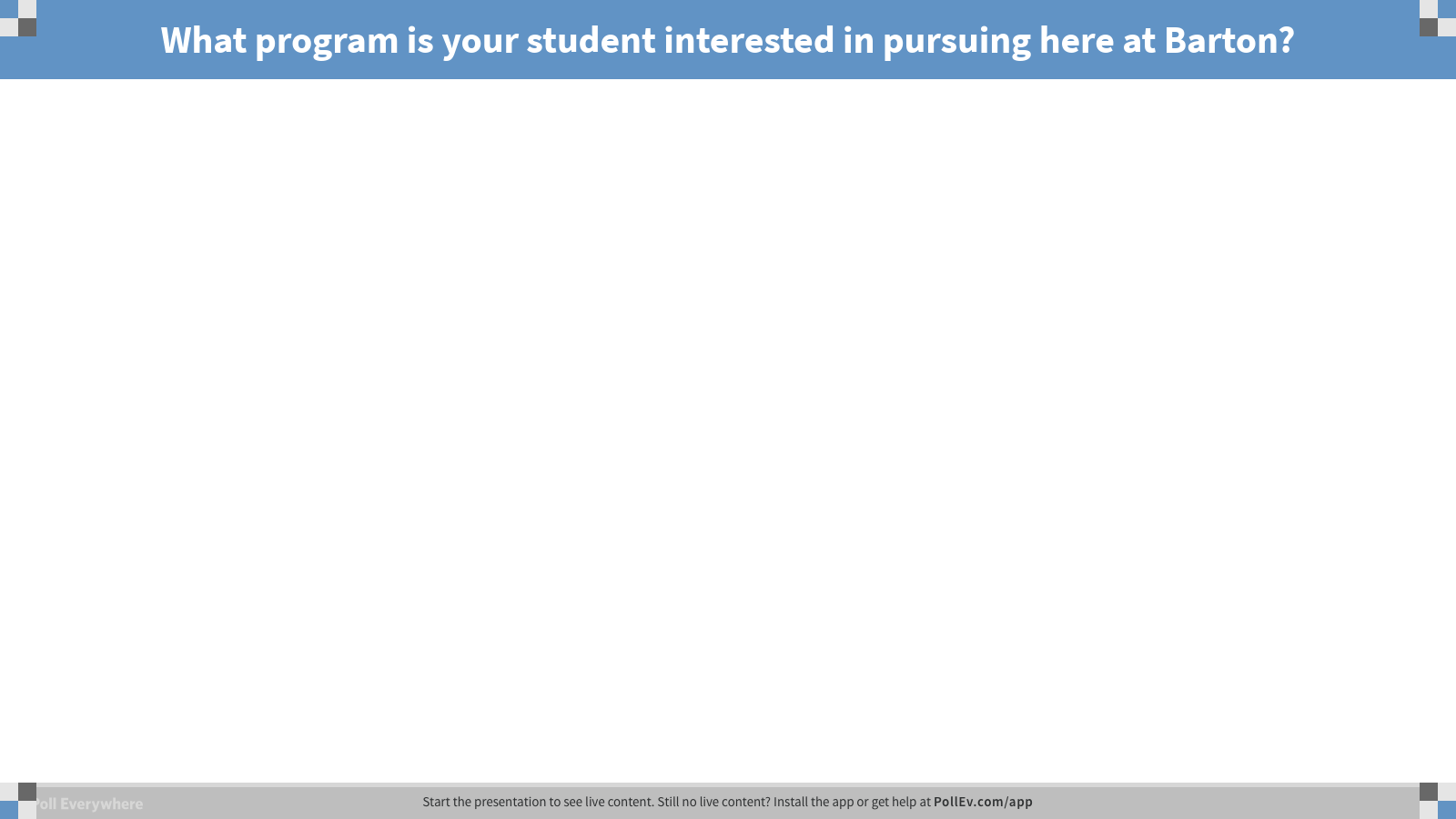 [Speaker Notes: Poll Title: What program is your student interested in pursuing here at Barton?
https://www.polleverywhere.com/free_text_polls/YkZc8XfW4tyEGlm]
Athletic  Scholarships
Department/Activity  Scholarships
Foundation Scholarships
Bartoncccfoundation.org
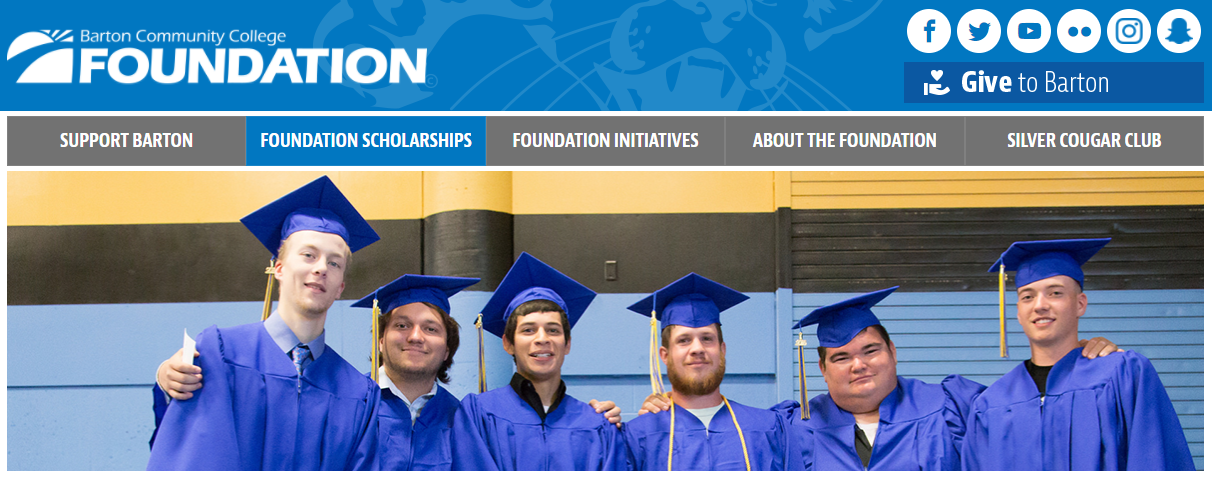 Federal Financial Aid
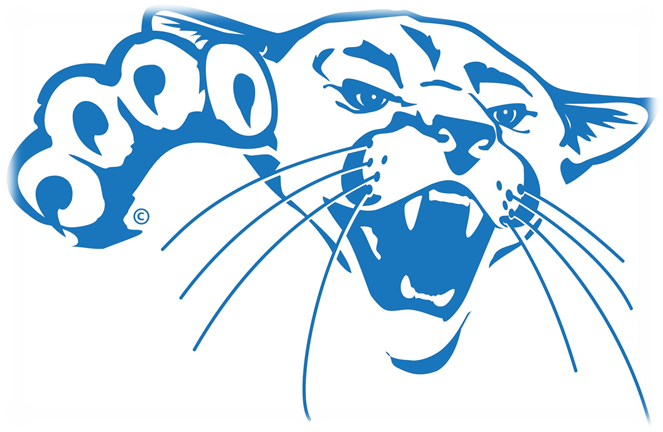 Don’t Let This Be You!!
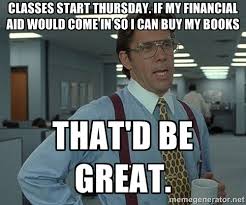 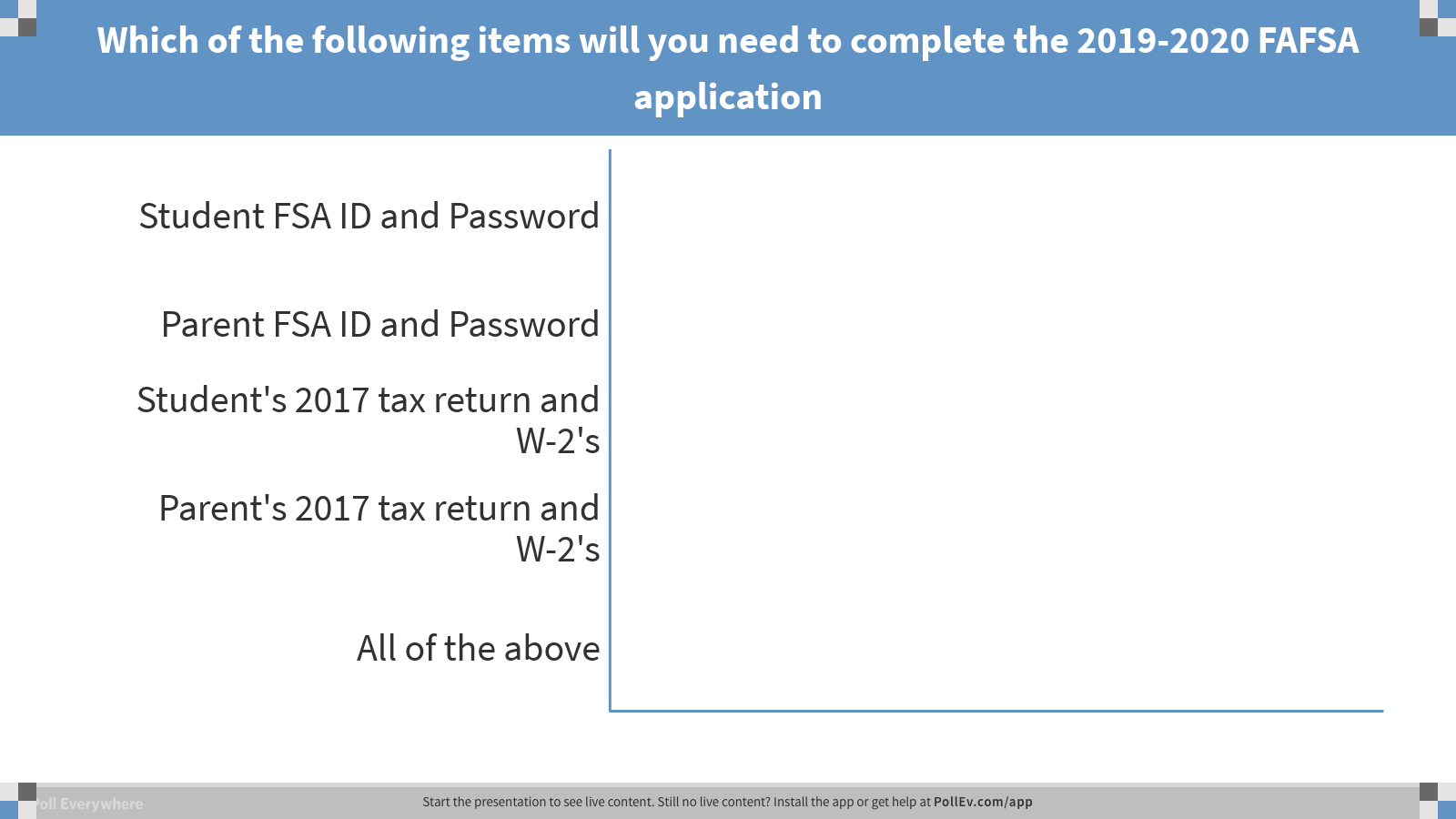 [Speaker Notes: Poll Title: Which of the following items will you need to complete the 2019-2020 FAFSA application
https://www.polleverywhere.com/multiple_choice_polls/V7P2oWDfKxthL2A]
Step #1 – Creating FSA ID’s
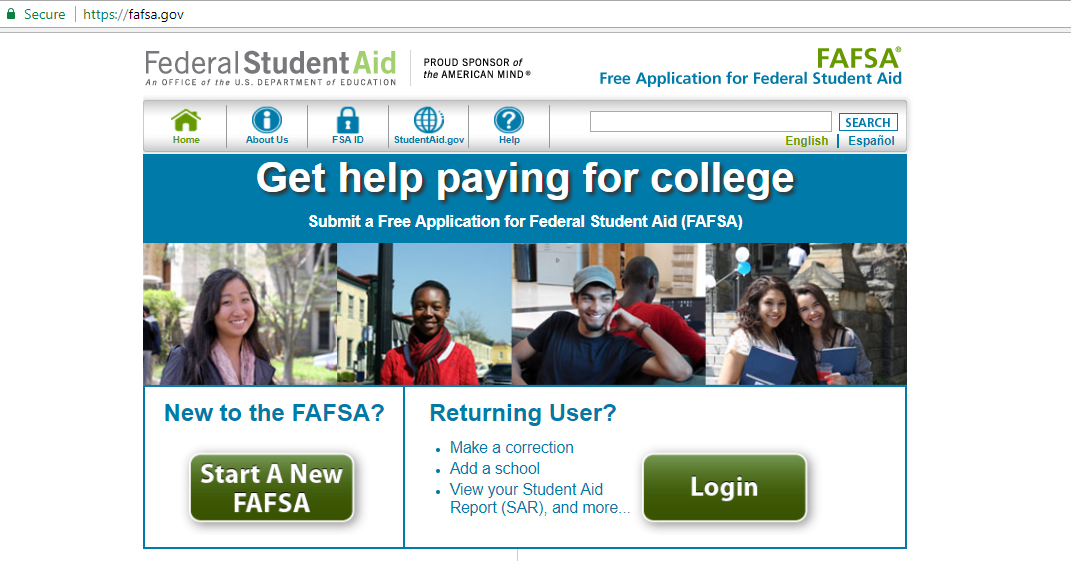 Creating FSA ID’s
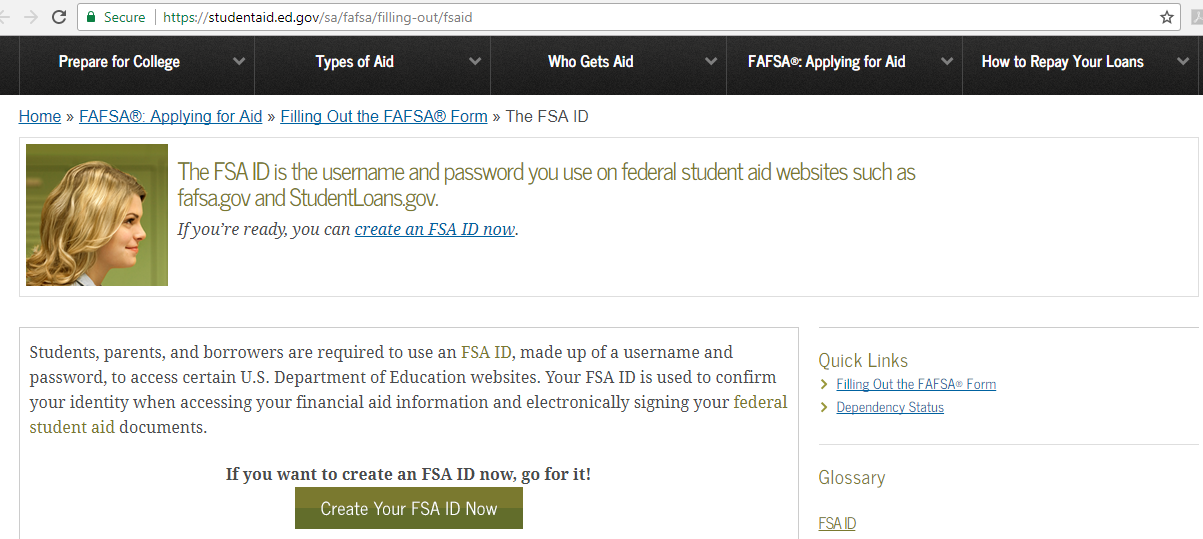 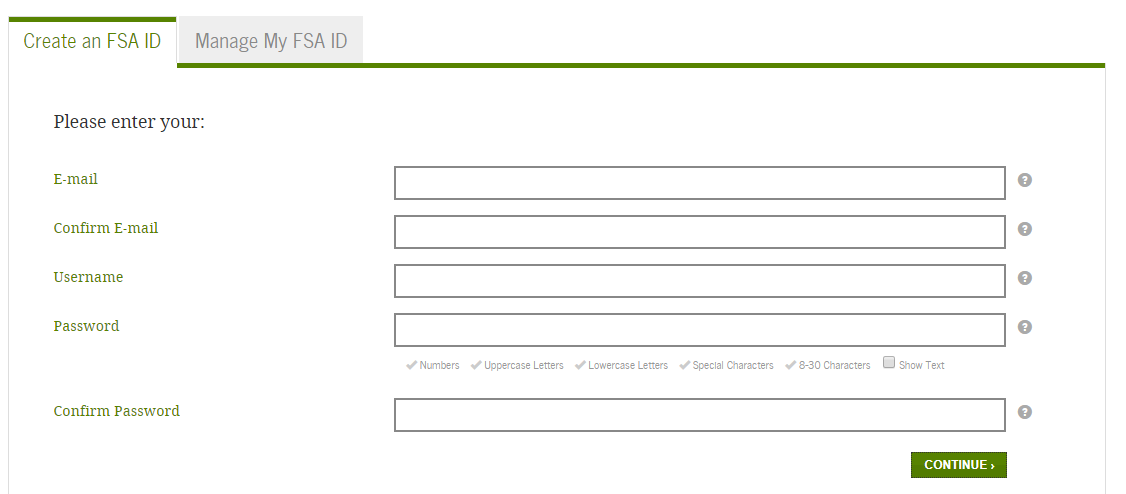 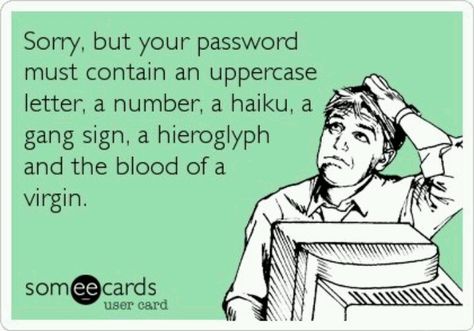 Step #2 – Complete the FAFSA
Complete the FAFSA online at www.FAFSA.gov
Request a paper copy of the application or print a paper copy to complete and mail
Use the FAFSA App
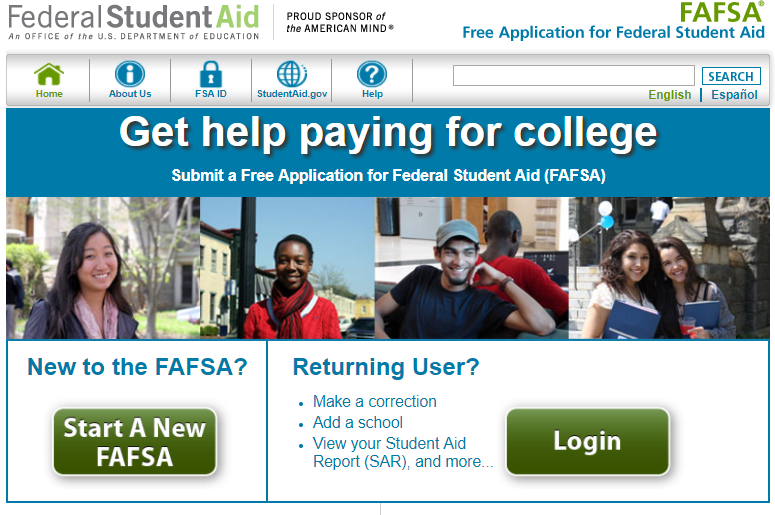 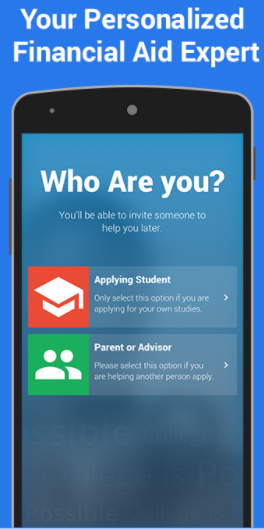 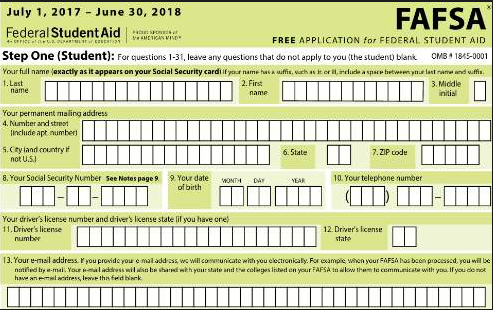 Complete the FAFSA
Always use the Data Retrieval Tool option (when possible)
Make sure both parent and student signatures are on the FAFSA before it is submitted.
Wait for follow-up from the schools that you sent the FAFSA application to.  
Submit any requested information to the financial aid office.
**Never assume that your financial aid is in place simply because the FAFSA was submitted, ALWAYS follow up with us if you have not received an award notification**
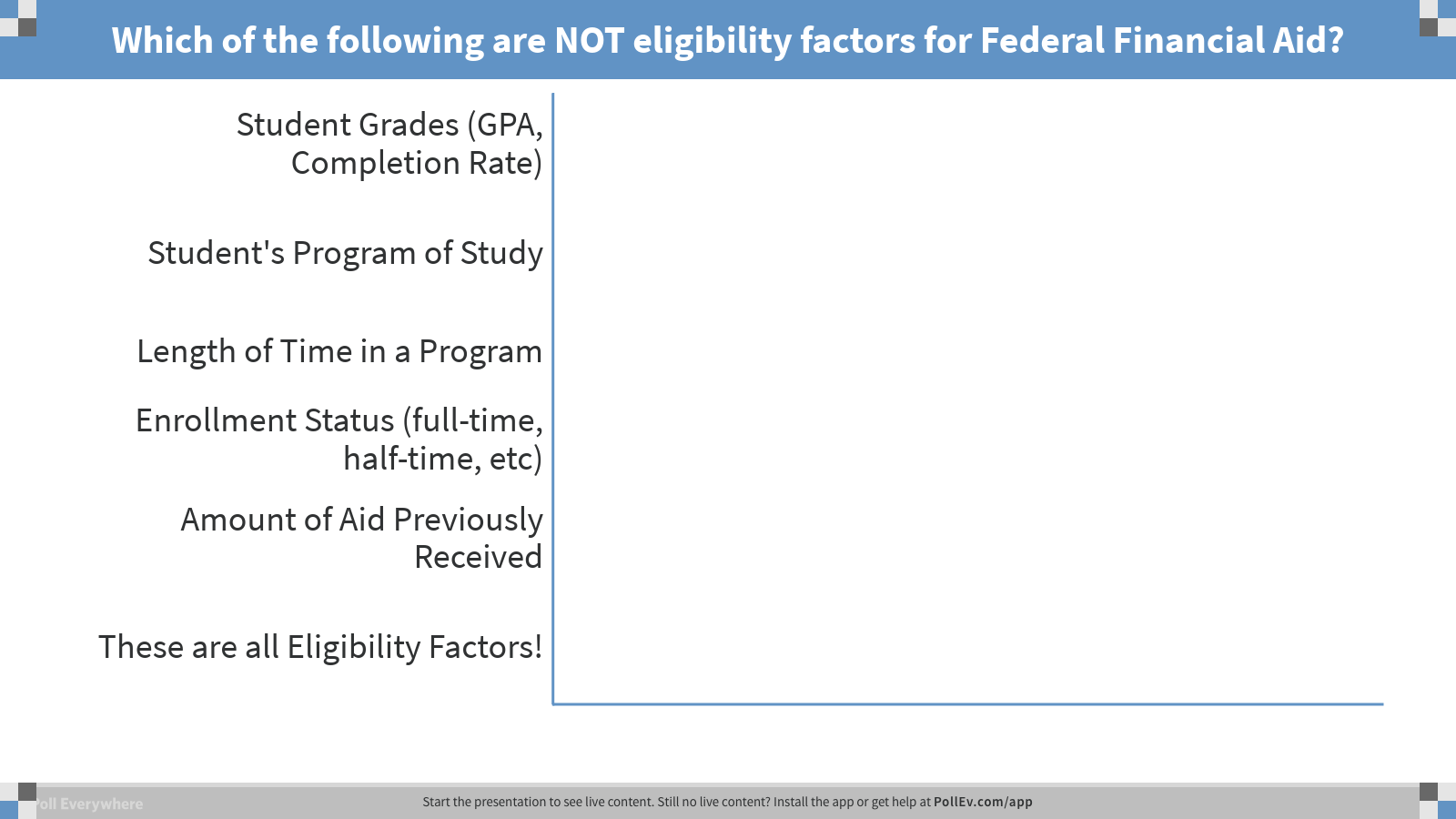 [Speaker Notes: Poll Title: Which of the following are NOT eligibility factors for Federal Financial Aid?
https://www.polleverywhere.com/multiple_choice_polls/1Wgg3EL5h9ZeR5S]
Step #3 – Understanding your Awards
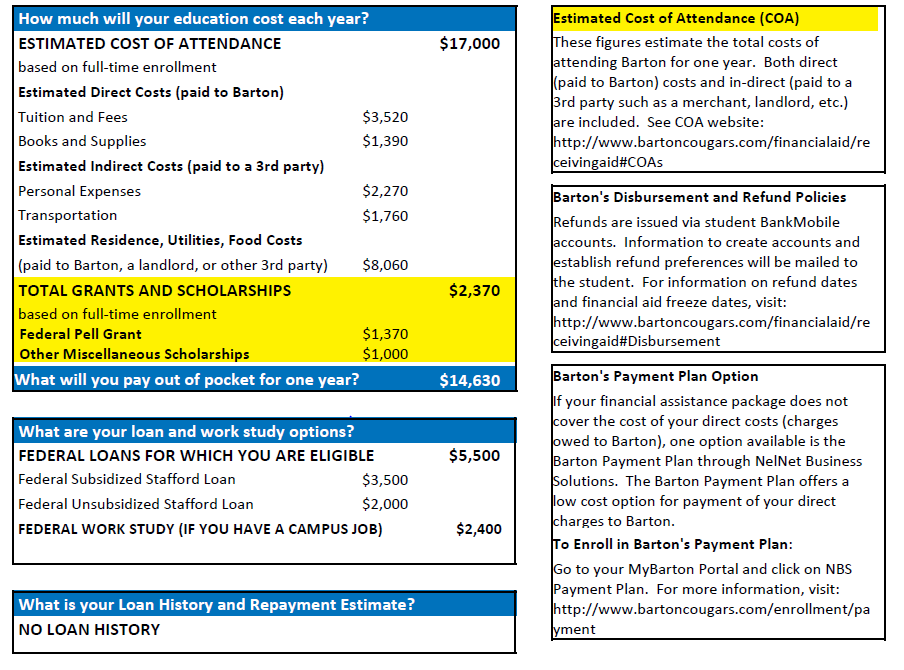 “Cost of Attendance” is not your ACTUAL cost.
Pay attention to different types of aid.
If a student wishes to use loans, they will haveadditional steps to complete.
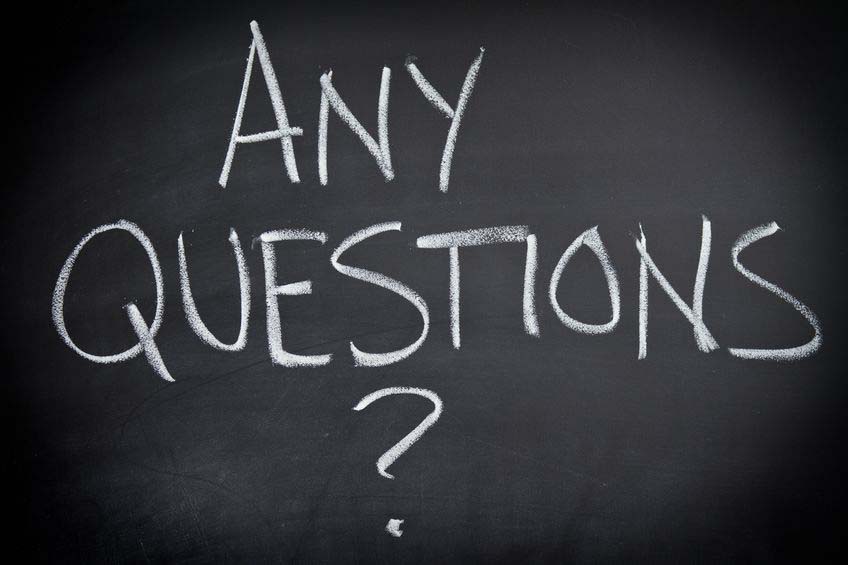